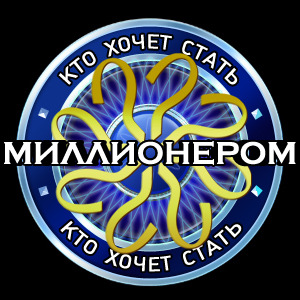 Игра «Кто хочет стать миллионером?»
посвящена  теме
«            »

Вам будут предложены 10 вопросов
и 4 варианта ответов.
 Только один ответ правильный.


Желаем удачи!
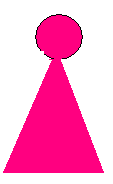 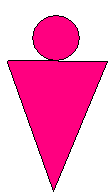 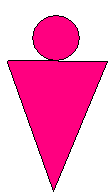 50/50
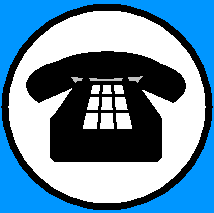 1 000 000
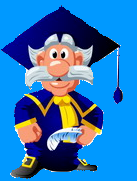 500 000
250 000
125 000
100 000
50 000
5 000
1000
500
100
50/50
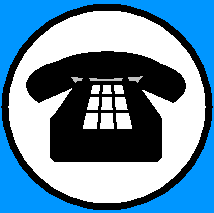 1 000 000
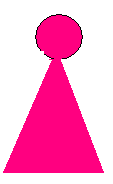 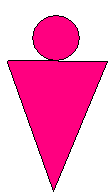 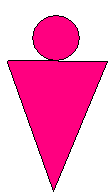 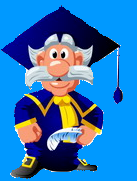 500 000
250 000
125 000
100 000
25 000
5 000
А         +
В         -
1000
500
Б         -
Г          -
100
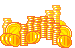 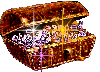 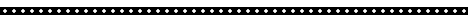 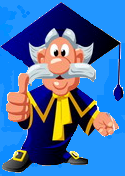 Поздравляем!
Ваш выигрыш 
100 рублей
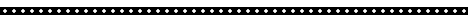 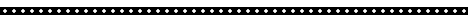 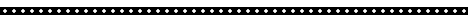 50/50
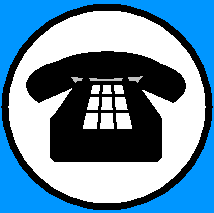 1 000 000
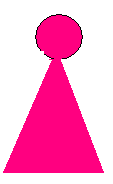 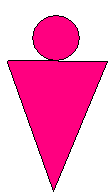 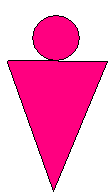 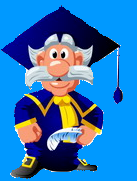 500 000
250 000
125 000
100 000
50 000
5 000
1000
500
100
50/50
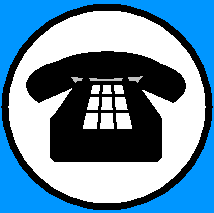 1 000 000
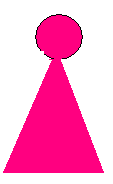 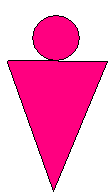 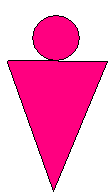 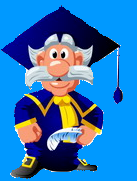 500 000
250 000
125 000
100 000
50 000
5 000
А         -
В         -
1000
500
Б         -
Г          +
100
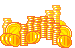 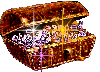 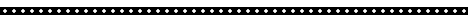 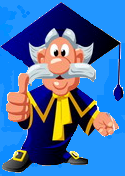 Поздравляем!
Вы заработали
 500 рублей
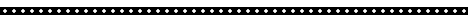 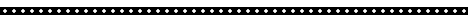 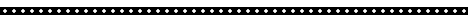 50/50
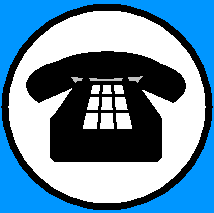 1 000 000
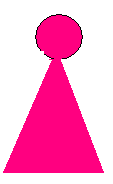 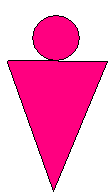 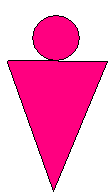 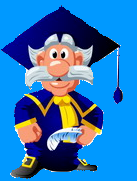 500 000
250 000
125 000
100 000
50 000
5 000
1000
500
100
50/50
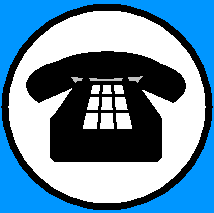 1 000 000
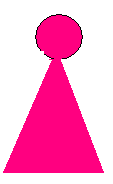 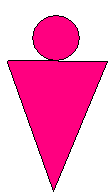 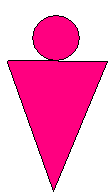 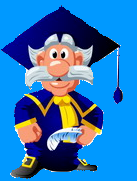 500 000
250 000
125 000
100 000
50 000
5 000
А            -
В         -
1000
500
Б           +
Г             -
100
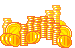 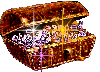 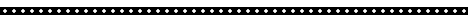 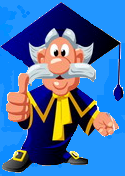 Поздравляем!
Вы заработали первую
несгораемую сумму
1000 рублей
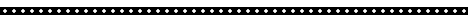 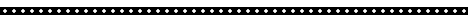 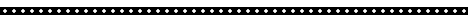 50/50
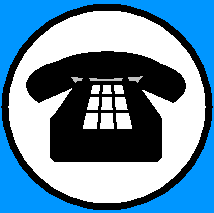 1 000 000
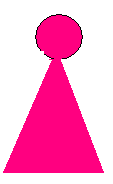 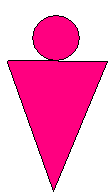 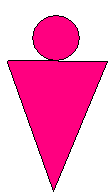 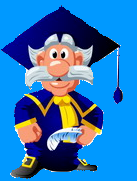 500 000
250 000
125 000
100 000
50 000
5 000
1000
500
500
100
100
50/50
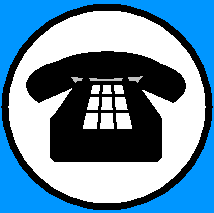 1 000 000
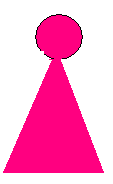 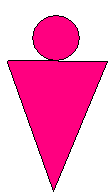 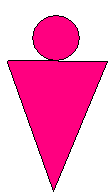 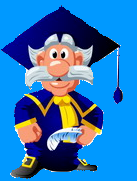 500 000
250 000
125 000
100 000
50 000
5 000
А               +
В             -
1000
500
500
Б             -
Г               -
100
100
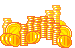 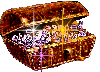 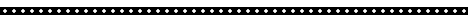 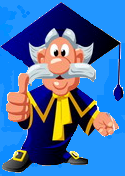 Поздравляем!
Вы увеличили 
свой выигрыш
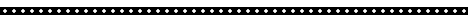 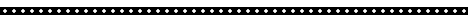 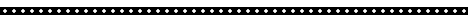 50/50
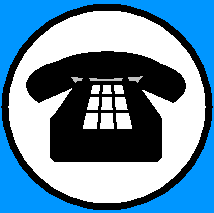 1 000 000
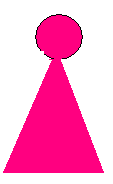 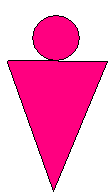 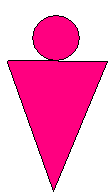 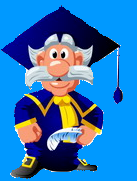 500 000
250 000
125 000
100 000
50 000
5 000
1000
500
100
50/50
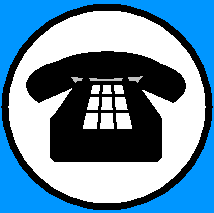 1 000 000
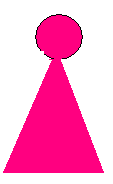 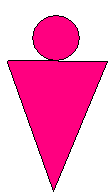 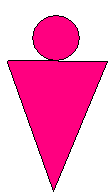 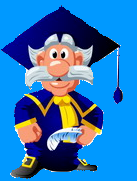 500 000
250 000
125 000
100 000
50 000
5 000
А            -
В          +
1000
500
Б               -
Г            -
100
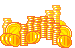 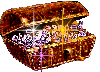 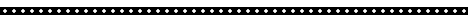 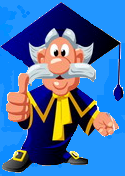 Правильно!
Теперь у вас
50 000 рублей!
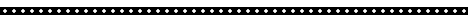 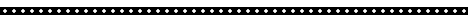 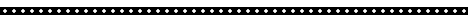 50/50
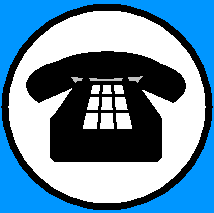 1 000 000
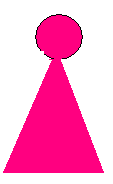 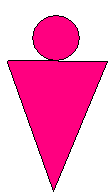 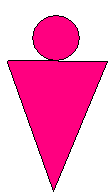 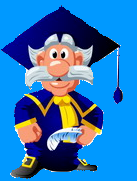 500 000
250 000
125 000
100 000
50 000
5 000
1000
500
100
50/50
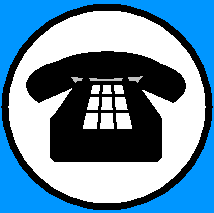 1 000 000
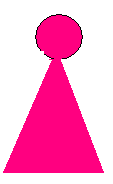 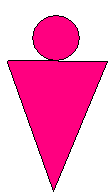 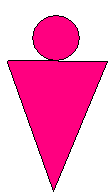 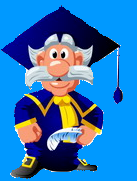 500 000
250 000
125 000
100 000
50 000
5 000
А         -
В         -
1000
500
Б         +
Г          -
100
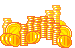 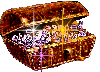 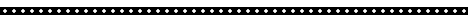 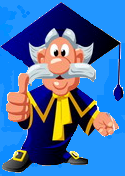 Поздравляем!
Вы заработали 
несгораемую  сумму
100 000 рублей
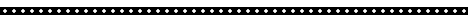 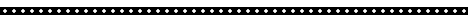 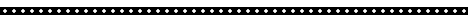 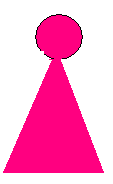 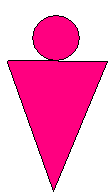 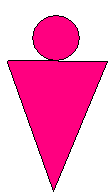 50/50
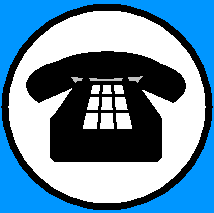 1 000 000
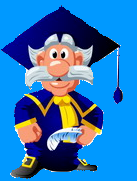 500 000
250 000
125 000
100 000
50 000
5 000
1000
500
100
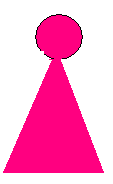 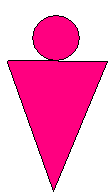 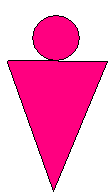 50/50
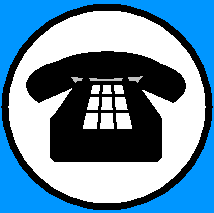 1 000 000
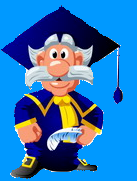 500 000
250 000
125 000
100 000
50 000
5 000
А         -
В         -
1000
500
Б         -
Г         +
100
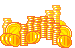 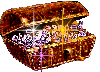 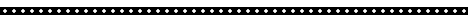 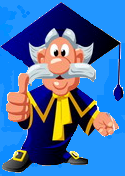 Поздравляем!
Не каждый может 
заработать
125 000 рублей.
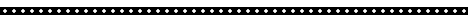 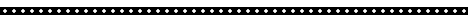 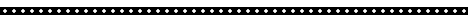 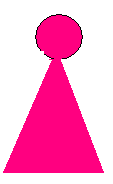 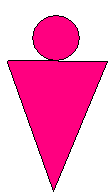 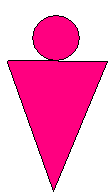 50/50
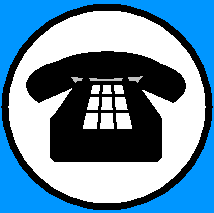 1 000 000
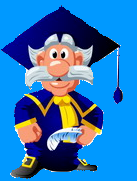 500 000
250 000
125 000
100 000
50 000
5 000
1000
500
100
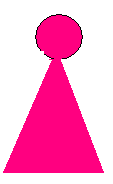 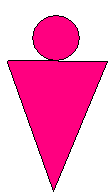 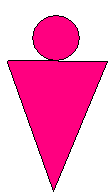 50/50
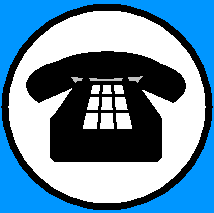 1 000 000
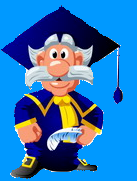 500 000
250 000
125 000
100 000
50 000
5 000
А         -
В         +
1000
500
Б         -
Г          -
100
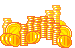 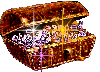 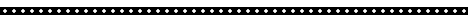 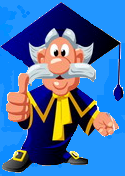 Поздравляем!
Вы заработали 
приличную сумму
250 000 рублей
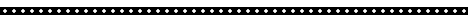 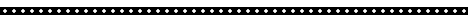 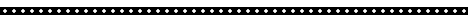 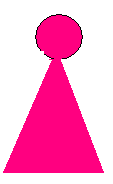 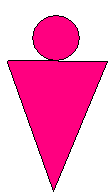 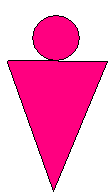 50/50
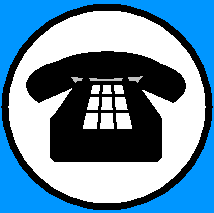 1 000 000
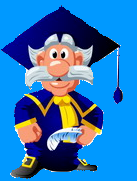 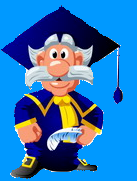 500 000
250 000
125 000
100 000
50 000
5 000
1000
500
100
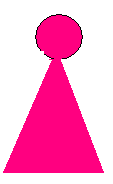 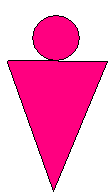 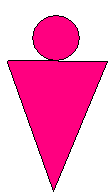 50/50
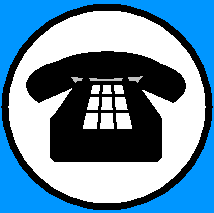 1 000 000
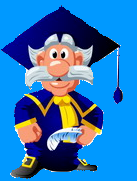 500 000
250 000
125 000
100 000
50 000
5 000
А         -
В         -
1000
500
Б         -
Г         +
100
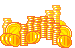 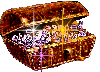 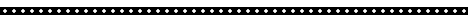 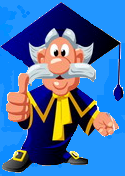 Поздравляем!
Теперь у вас
 500 000 рублей!
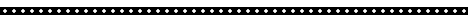 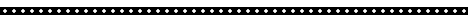 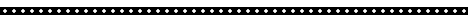 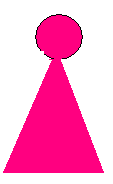 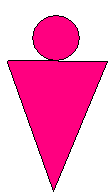 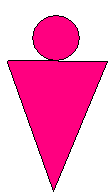 50/50
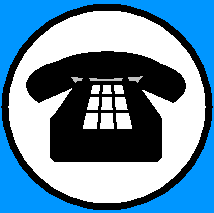 1 000 000
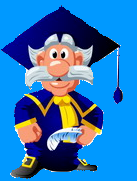 500 000
250 000
125 000
100 000
50 000
5 000
1000
500
100
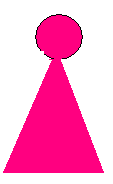 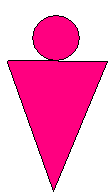 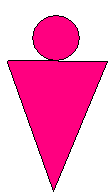 50/50
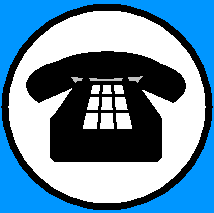 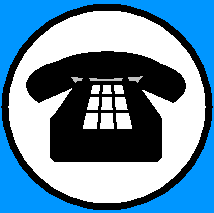 1 000 000
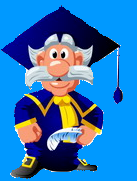 500 000
250 000
125 000
100 000
50 000
5 000
А         +
В         -
1000
500
Б         -
Г         -
100
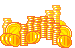 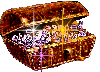 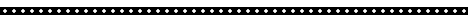 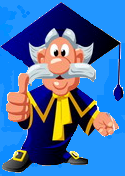 Вы миллионер!
Поздравляем 
с выигрышем
1 000 000 рублей!
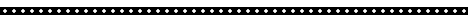 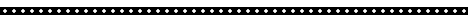 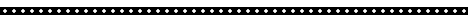 До новой встречи!
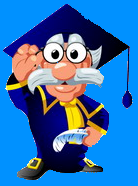 Очень жаль!
 Вы покидаете игру
 без выигрыша.
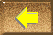 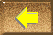 Продолжить игру
Покинуть игру
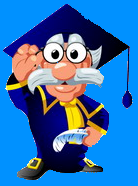 Очень жаль!
 Вы покидаете игру
 без выигрыша.
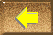 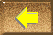 Продолжить игру
Покинуть игру
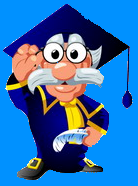 Очень жаль!
 Вы покидаете игру
 без выигрыша.
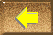 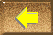 Продолжить игру
Покинуть игру
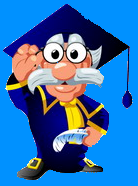 Вы покидаете игру.
Ваш выигрыш составил 
1 000 рублей.
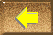 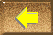 Продолжить игру
Покинуть игру
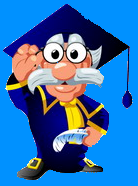 Вы покидаете игру.
Ваш выигрыш составил 
1 000 рублей.
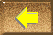 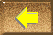 Продолжить игру
Покинуть игру
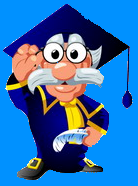 Вы покидаете игру.
Ваш выигрыш составил 
1 000 рублей.
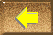 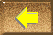 Продолжить игру
Покинуть игру
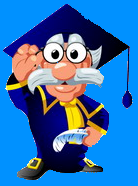 Вы покидаете игру.
У Вас 100 000 рублей!
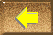 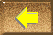 Продолжить игру
Покинуть игру
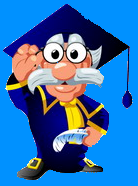 Вы покидаете игру.
У Вас 100 000 рублей!
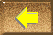 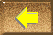 Продолжить игру
Покинуть игру
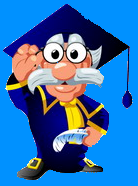 Вы покидаете игру.
У Вас 100 000 рублей!
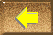 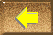 Продолжить игру
Покинуть игру
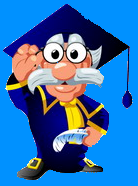 Вы покидаете игру.
У Вас 100 000 рублей!
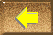 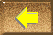 Продолжить игру
Покинуть игру